Subject: English
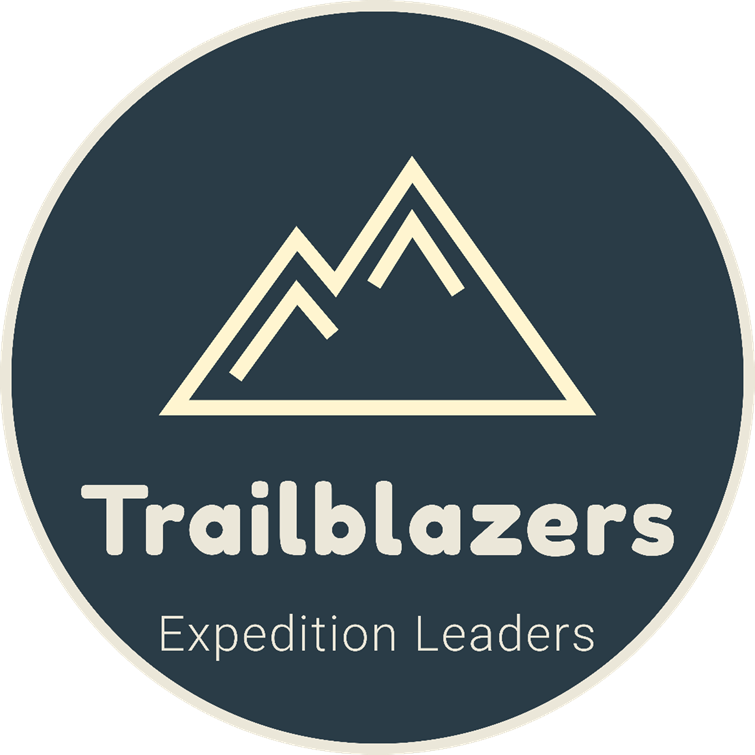 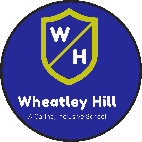 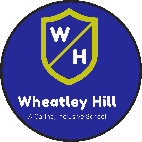 Pack: A
Text type: Non-chronological Report
Date: Monday 8th February 2021
Read, copy, cover, spell this week’s spellings.
co-operate 
re-enter 
co-owner
sugar-free
forty-second 
twenty-seventh 
re-sign 
re-treat
Date: Monday 8th February 2021
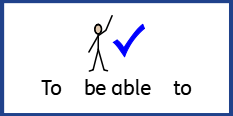 LO: To be able to create a planet fact file.
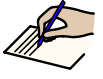 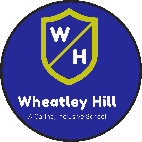 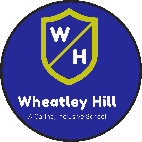 Subject: English
Here is some key vocabulary that we will be using today. Read through the  explanations to help you get a better understanding of what they mean.
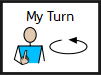 Our non-chronological report is going to be about a planet that you create.
In this lesson, we will be making notes about real planets that you can use to write about the planet that you create later in the week.
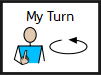 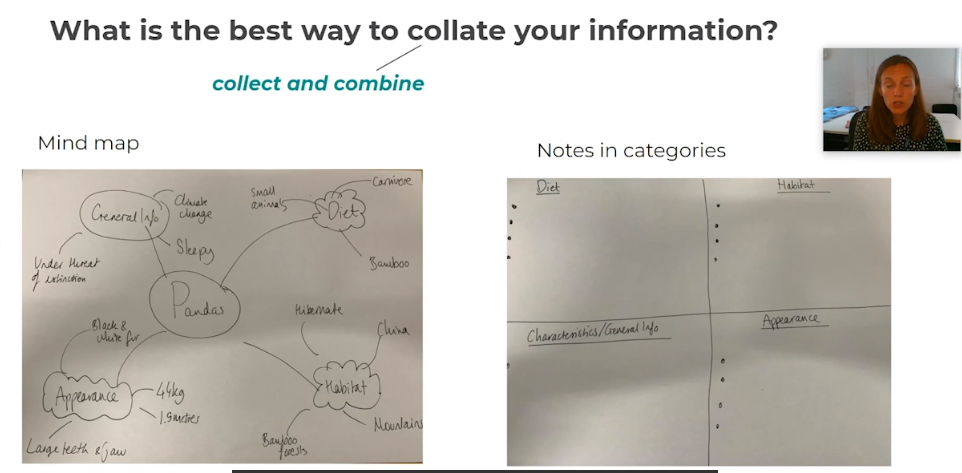 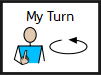 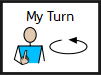 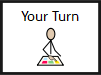 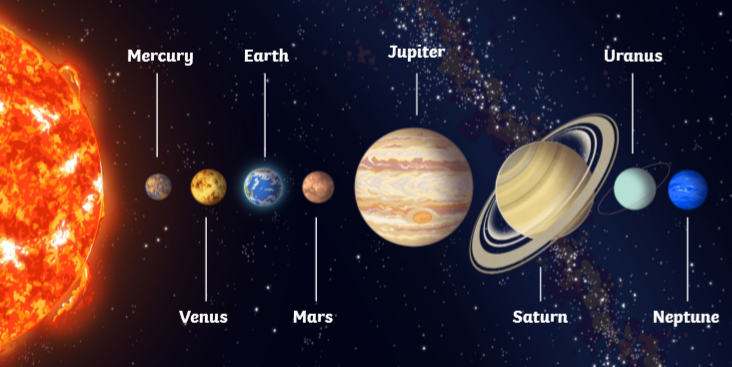 Click on the link to watch a video and learn more about our solar system.
What information can you collect from this diagram about our four planets?
https://www.youtube.com/watch?v=libKVRa01L8
Venus
Mars
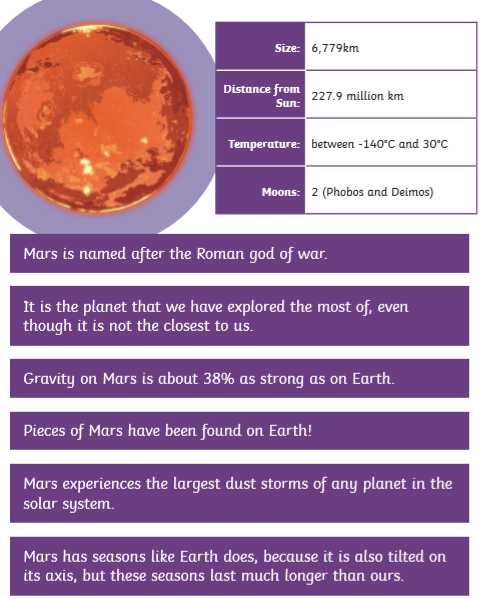 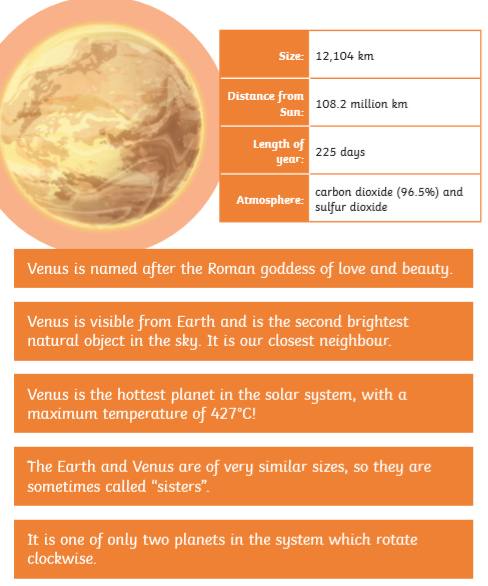 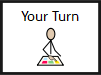 Saturn
Neptune
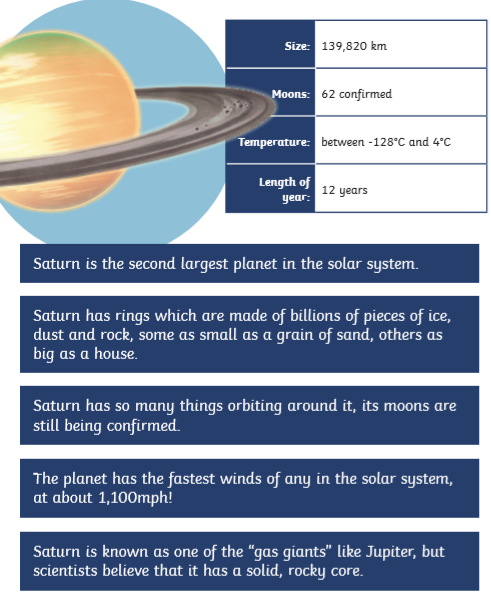 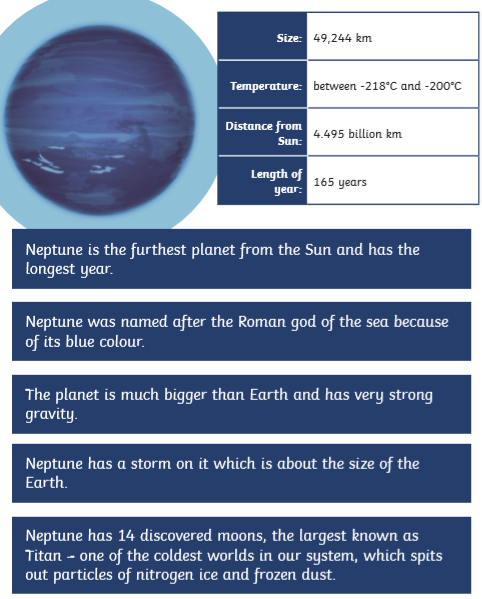 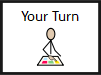 The notes that you have made today MUST be kept to help you with the rest of your non-chronological report lessons.
Reading time
Now that you have finished your main task, please enjoy some reading time.
You can read to yourself, an adult or sibling. 

This can be done by logging on to your myON account, picking a book or magazine and enjoying at least 15 minutes reading time.

https://www.myon.co.uk/login/index.html

Remember that your login is your first name and first letter of your surname then password: 
harryp
password1

Please email trailblazerspupils@gmail.com  if you have any login issues.
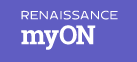 End of lesson.
Date: Tuesday 9th February 2021
Read, copy, cover, spell this week’s spellings.
co-operate 
re-enter 
co-owner
sugar-free
forty-second 
twenty-seventh 
re-sign 
re-treat
Date: Tuesday 9th February 2021
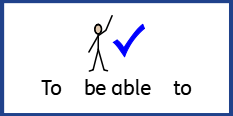 LO: To be able to write in the simple present tense.
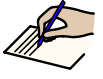 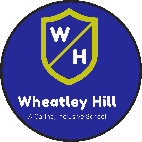 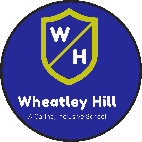 Subject: English
Pre-recorded Teaching
Miss Umpleby’s online teaching video is on our school website. It will support you to complete the work in this lesson. This video will act as a support but all of the work can still be successfully understood & completed using paper-based versions of this pack. If you need further support to understand / complete work then please contact school via e-mail or telephone.
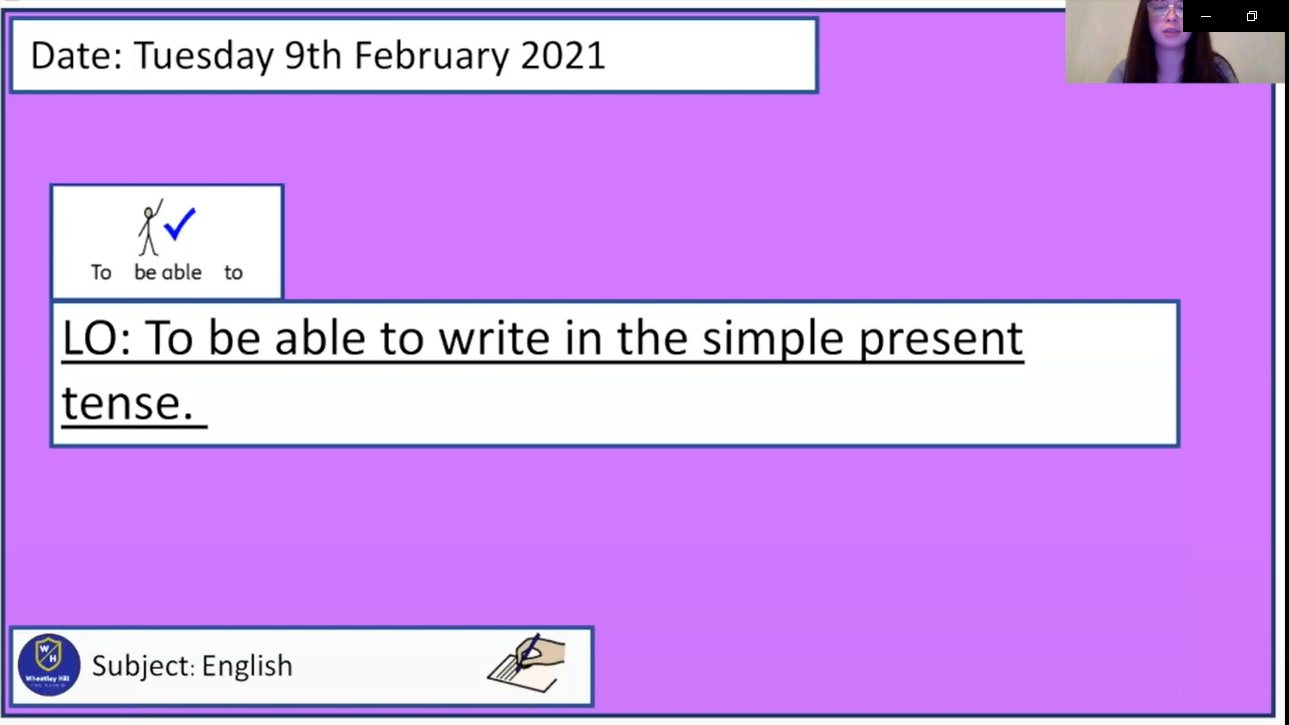 You can also copy and paste this link if you would prefer:
https://www.whprimary.com/copy-4-of-covid19
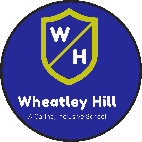 What is simple present tense?
We use present tense to talk about things that are happening now.

We use the simple present form of a verb when:
	The action takes place regularly.
	You are describing things that are generally true.
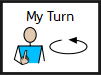 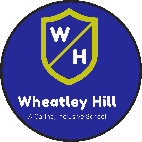 We use the present form of a verb when the action takes place regularly.
Example:
I go to school.
You regularly go to school. The sentence above explains an action that happens regularly. We use the simple present when we are talking about an action that takes place regularly.
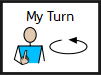 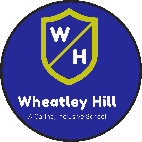 We use the present form of a verb when you are describing things that are generally true.
Example:
I go to school.
It is true that you go to school. The sentence above explains an action that is generally true. When we talk about something that is true in general, it is simple present.
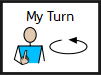 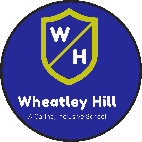 Write the verbs that are written in the present tense.
Eat
Ate
Play
Played
Lived
Live
Liked
Like
Help
Helped
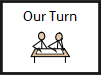 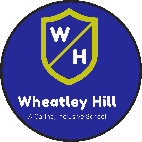 Write the verbs that are written in the present tense.
Eat
Ate
Play
Played
Lived
Live
Liked
Like
Help
Helped
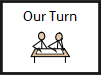 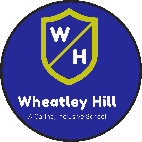 When he, she or it is doing the action, remember to add ‘s’, ‘es’ or change the ‘y’ to ‘ies’.


                                              I play       she plays

                                         I watch       he watches

                                           I carry         he carries
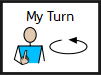 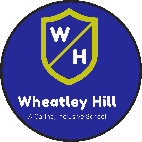 Write the missing verb.
I listen

I play

I watch

I teach

I carry
He _____

She ____

He _____

She ____

He _____
When he, she or it is doing the action, remember to add ‘s’, ‘es’ or change the ‘y’ to ‘ies’.
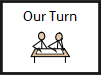 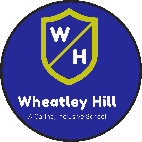 Write the missing verb.
I listen

I play

I watch

I teach

I carry
He listens

She plays

He watches

She teaches

He carries
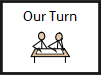 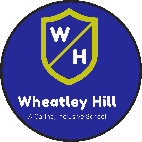 Write the verb in the present tense in the sentences below.
I play football with my friends.

I learn about space in science.

He goes to school every morning.

It rains most days in winter.

She reads books about planets.
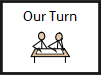 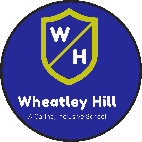 Write the verb in the present tense in the sentences below.
I play football with my friends.

I learn about space in science.

He goes to school every morning.

It rains most days in winter.

She reads books about planets.
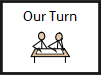 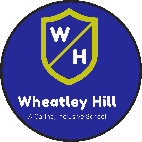 Can you write the correct verb in these sentences for simple present tense?
She _______ football every Monday after school.


He ______ to school every day.


I _______ in London.


I ______ my books to school.
Plays/play
walks/walk
work/works
carries/carry
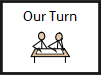 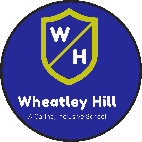 Can you write the correct verb in these sentences for present tense?
She plays football every Monday after school.


He walks to school every day.


I work in London.


I carry my books to school.
Plays/play
walks/walk
work/works
carries/carry
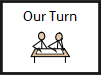 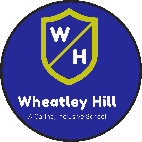 Task
Write 5 sentences in the simple present tense. You can use examples we have been through this lesson to help you.
Ideas to think about:
Do you play anything?
Do you go anywhere? E.g. School, shopping, cinema etc. 
What do you learn?
Do you read anything?
Do you watch anything on the television?
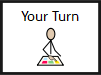 Reading time
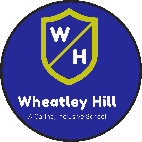 Now that you have finished your main task, please enjoy some reading time.
You can read to yourself, an adult or sibling. 

This can be done by logging on to your myON account, picking a book or magazine and enjoying at least 15 minutes reading time.

https://www.myon.co.uk/login/index.html

Remember that your login is your first name and first letter of your surname then password: 
harryp
password1

Please email trailblazerspupils@gmail.com  if you have any login issues.
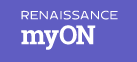 End of lesson.
Date: Wednesday 10th February 2021
Read, copy, cover, spell this week’s spellings.
co-operate 
re-enter 
co-owner
sugar-free
forty-second 
twenty-seventh 
re-sign 
re-treat
Date: Wednesday 10th February 2021
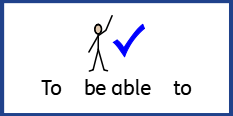 LO: To be able to write factual descriptions.
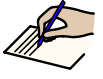 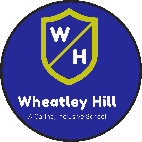 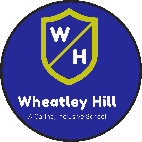 Subject: English
Fact or Opinion?
Looking at these examples, come up with a definition for what you think a fact is and what an opinion is.
A fact is _______________________.
An opinion is ____________________.
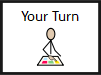 Definitions
Fact
A fact is something that can be shown to be true. It can be proved.
Opinion
An opinion is a view or judgement that someone has formed but it cannot be proved to be true.
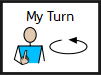 Fact or Opinion?
Decide which of these statements are facts or opinions.
Inverness is the most beautiful city in Scotland.
Kangaroos are native to Australia.
The Sun is 149.6million kilometres away 
from Earth.
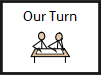 Fact or Opinion?
Decide which of these statements are facts or opinions.
Inverness is the most beautiful city in Scotland.
opinion
Kangaroos are native to Australia.
fact
The Sun is 149.6million kilometres away 
from Earth.
fact
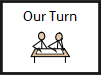 Identify facts and opinions in this paragraph.
Sheep are one of the most interesting animals in nature.  There is thought to be around 1 billion sheep in the world. The UK is home to over 33 million sheep. 

When sheep are under one year old, they are called lambs. They are the cutest of all spring animals. The sight of them in the fields of Britain are the clearest sign that spring has come. 

Humans breed sheep for food and clothing. 
Their wool provides the best material for 
making high quality garments.
Choose a colour for facts and a colour for opinions that you have available at home.
Colour the facts and opinions in the colours that you have chosen.
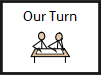 Can You Identify Facts and    Opinions in This Paragraph?
Sheep are one of the most interesting animals in nature.  There is thought to be around 1 billion sheep in the world. The UK is home to over 33 million sheep. 

When sheep are under one year old, they are called lambs. They are the cutest of all spring animals. The sight of them in the fields of Britain are the clearest sign that spring has come. 

Humans breed sheep for food and clothing. 
Their wool provides the best material for 
making high quality garments.
Sheep are one of the most interesting animals in nature.  There is thought to be around 1 billion sheep in the world. The UK is home to over 33 million sheep. 

When sheep are under one year old, they are called lambs. They are the cutest of all spring animals. The sight of them in the fields of Britain are the clearest sign that spring has come. 

Humans breed sheep for food and clothing. 
Their wool provides the best material for 
making high quality garments.
Blue - facts
Orange - opinions
Answers
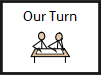 Today, we are going to use our knowledge of facts to create factual descriptions. 

What does that mean? 

We already know how to write a description using adjectives. 

The cake was delicious. 

However, this description includes an opinion – delicious.
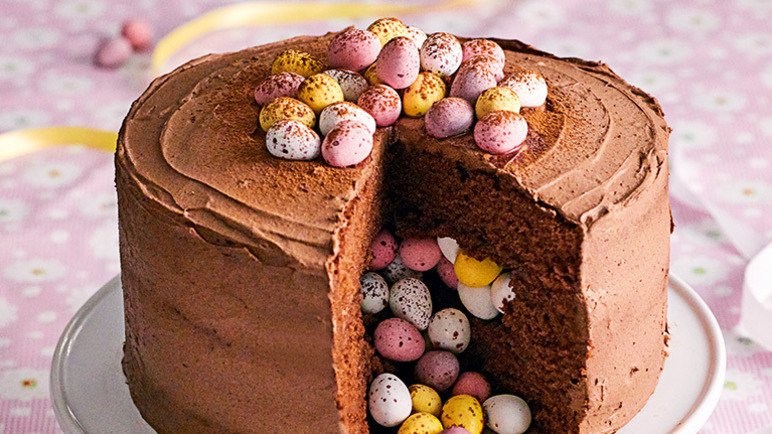 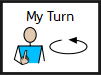 When we are writing a factual report, we don’t include opinions only facts. 

Let’s have a look at a factual description. 

The cake has mini eggs on the top of it.
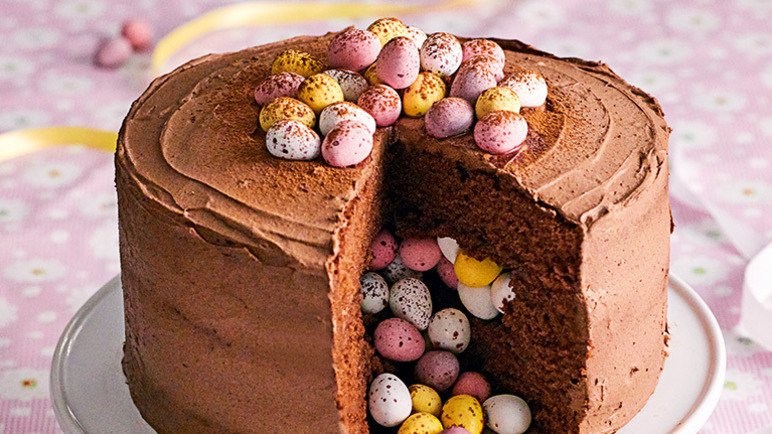 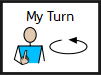 Opinion
The cake was delicious.  

The cake has mini eggs on the top of it.
Fact
A fact is something that can be shown to be true. It can be proved.
Fact
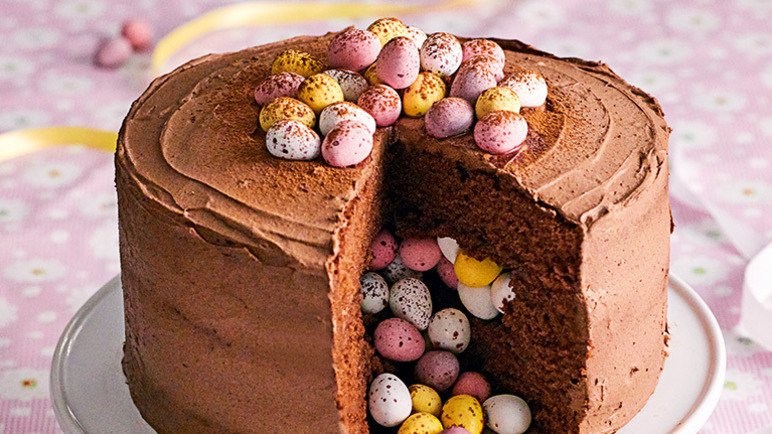 Opinion
An opinion is a view or judgement that someone has formed but it cannot be proved to be true.
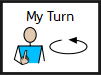 Which one of these sentences is a factual description?
Venus is the hottest planet in the solar system. 

Saturn is a fascinating planet because it has an asteroid belt.
Fact
A fact is something that can be shown to be true. It can be proved.
Opinion
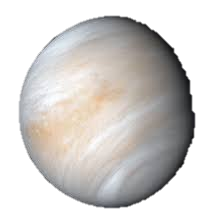 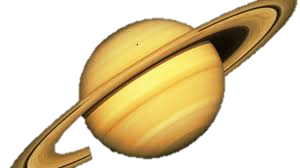 An opinion is a view or judgement that someone has formed but it cannot be proved to be true.
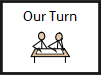 Fact
Venus is the hottest planet in the solar system. 

Saturn is a fascinating planet because it has an asteroid belt.
Fact
A fact is something that can be shown to be true. It can be proved.
Opinion
Opinion
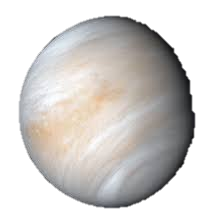 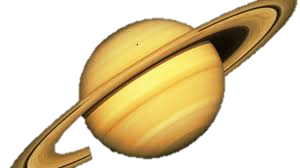 An opinion is a view or judgement that someone has formed but it cannot be proved to be true.
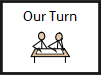 Vocabulary we can use in our factual descriptions.
If there are any words that you do not know the meaning of, use a dictionary to check. 
https://www.oxfordlearnersdictionaries.com/
Tier 3 

atmosphere  
  solar system
 carbon dioxide 
sulphur dioxide         gravity        orbit 
nitrogen        Milky Way       galaxy 
terrestrial        Jovian      helium     hydrogen
This is vocabulary that is specific to space an we wouldn’t use it every day.
Tier 1 & 2 

gassy        gaseous         visible           bright          brightest         natural 
hot          hottest         rotate        fastest           revolve         sustain  
scorching        blistering             searing      quickest
This is a mixture of vocabulary that we may use every day (tier 1) and more advanced vocabulary we might read (tier 2).
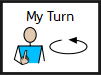 Use the word bank to complete the factual descriptions. 



Earth is the only planet in the ___________ that has an ___________ that can ___________ life. 


Saturn is a ___________ planet, which means it is a ___________ planet made up of mostly ___________  and ___________ .
Tier 3 

atmosphere       solar system       carbon dioxide 
sulphur dioxide         gravity        orbit 
nitrogen        Milky Way       galaxy 
terrestrial        Jovian      helium     hydrogen
Tier 1 & 2 

gassy        gaseous         visible           bright         brightest         natural hot          hottest         rotate        fastest           revolve         sustain  
scorching        blistering             searing      quickest
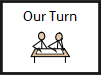 Use the word bank to complete the factual descriptions. 



Earth is the only planet in the solar system that has an atmosphere that can sustain life. 


Saturn is a Jovian planet, which means it is a gaseous planet made up of mostly helium and hydrogen .
Tier 3 

atmosphere       solar system       carbon dioxide 
sulphur dioxide         gravity        orbit 
nitrogen        Milky Way       galaxy 
terrestrial        Jovian      helium     hydrogen
Tier 1 & 2 

gassy        gaseous         visible           bright         brightest         natural hot          hottest         rotate        fastest           revolve         sustain  
scorching        blistering             searing      quickest
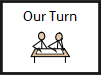 Task: 

Write 5 factual descriptions about the planets of our solar system using your notes from Monday and today’s vocabulary.
Tier 3 

atmosphere       solar system       carbon dioxide 
sulphur dioxide         gravity        orbit 
nitrogen        Milky Way       galaxy 
terrestrial        Jovian      helium     hydrogen
Tier 1 & 2 

gassy        gaseous         visible           bright         brightest         natural hot          hottest         rotate        fastest           revolve         sustain  
scorching        blistering             searing      quickest
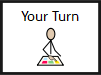 Reading time
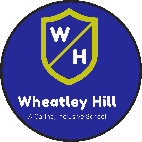 Now that you have finished your main task, please enjoy some reading time.
You can read to yourself, an adult or sibling. 

This can be done by logging on to your myON account, picking a book or magazine and enjoying at least 15 minutes reading time.

https://www.myon.co.uk/login/index.html

Remember that your login is your first name and first letter of your surname then password: 
harryp
password1

Please email trailblazerspupils@gmail.com  if you have any login issues.
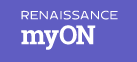 End of lesson.
Date: Thursday 11th February 2021
Read, copy, cover, spell this week’s spellings.
co-operate 
re-enter 
co-owner
sugar-free
forty-second 
twenty-seventh 
re-sign 
re-treat
Date: Thursday 11th February 2021
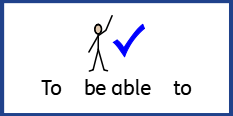 LO: To be able to write a non-chronological report.
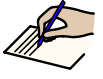 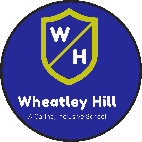 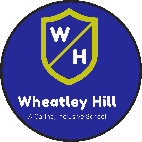 Subject: English
Writing warm-up

Write a sentence in the present progressive tense that you could use in your non-chronological.
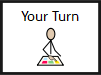 Writing warm-up

Write a sentence in the present progressive tense that you could use in your non-chronological.  

Saturn is orbiting the sun at a speed of 12 Earth years.
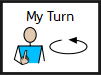 Today, you will be writing an introduction and one other category about a planet that you are going to create. 

Think about your planet. 

What is it called? 
Is it like any planets you have learned about? 
Could you steel any of the features of other planet? 
How far is it away from the sun? (5th, 6th planet etc.)
Does any thing live their? 
Is it a terrestrial or Jovian planet?
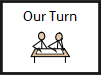 Writing an introduction. 

Introductions are general, which means you talk about lots of different things and do not write about specific details like what the surface is like or which creatures live there. 

You could write about: 
Which planet it is form the sun (5th, 6th planet etc.)
If it is terrestrial or Jovian
Which Roman god it is named after 
The temperature 
How much gravity there is 
If it has moons or a asteroid belt
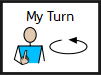 What a good one looks like. 
Chestus

Chestus is the largest terrestrial planet in the solar system. Although it is the second planet from the sun, it is the coldest planet discovered in the Milky Way. Temperatures have been measured as cold as -470o. This is due to its immensely thick atmosphere of helium, which prevents the heat of the sun reaching the icy surface. Named after the Roman god of animals, scientists believe that it was once inhabited by a wide range of sea creatures. Satellite pictures have shown that some creatures have evolved to thrive on this icy world. Uniquely, Chestus has two rings rotating in opposite directions.
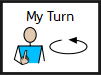 Task
The name of your planet will be the title. 
Write 2 paragraphs. 
Paragraph 1 is your introduction. 
Paragraph 2 choose between writing about:
Life on your planet. What creature live there?
or 
The surface of your planet. Is made of an imaginary substance? Are there, mountains, water, lava or ice? 

My work is finished when?
Two paragraphs 
Tier 3 vocabulary 
Third person
Simple present tense 
Subordinate conjunctions  
Hyphenated words
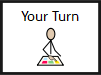 Reading time
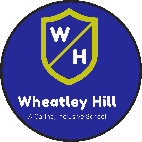 Now that you have finished your main task, please enjoy some reading time.
You can read to yourself, an adult or sibling. 

This can be done by logging on to your myON account, picking a book or magazine and enjoying at least 15 minutes reading time.

https://www.myon.co.uk/login/index.html

Remember that your login is your first name and first letter of your surname then password: 
harryp
password1

Please email trailblazerspupils@gmail.com  if you have any login issues.
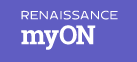 Date: Friday 12th February 2021
Read, copy, cover, spell this week’s spellings.
co-operate 
re-enter 
co-owner
sugar-free
forty-second 
twenty-seventh 
re-sign 
re-treat
Date: Friday 12th February 2021
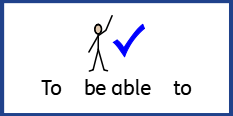 LO: To be able to read aloud with intonation.
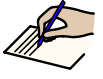 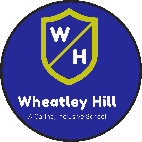 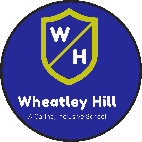 Subject: English
Friday fun task.

Yesterday, you wrote about a new planet. Today, to practise your reading skills, you are going to read out loud your new discovery. 

An important skills when reading out loud is using intonation for effect. 

Someone who does this very well is David Attenborough when he talks about animals and places. 

Here is an example David Attenborough talking about a bird. 
https://www.youtube.com/watch?v=mSB71jNq-yQ 

You could: 
Read to a familyy member using intonation 
Create an iMovie if you have an iPad 
Record an audio clip on PowerPoint
Intonation is changing the pitch and volume of your voice or adding emphasis to words.
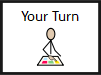